Kenttäteoria
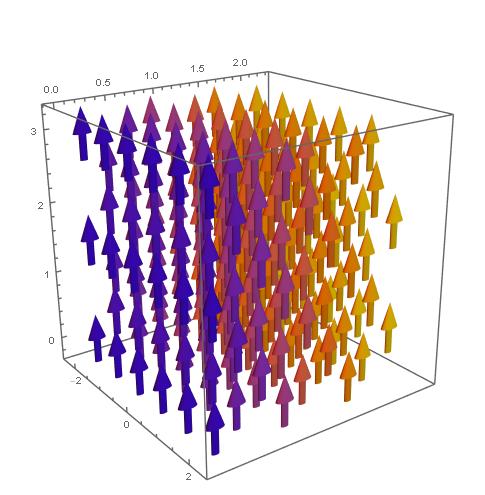 Viikko 9: Tasoaallot häviöllisessä väliaineessa, virran ahtautuminen ja pyörrevirrat

ANIMAATIOT
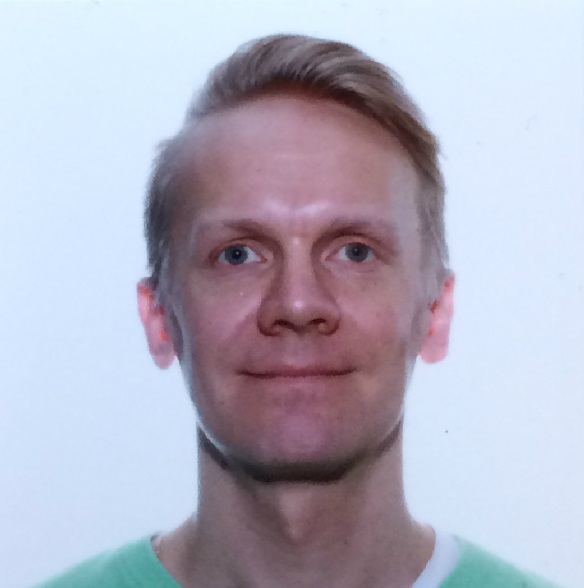 Yliopistonlehtori 
Jari Holopainen
Tasoaalto vai palloaalto?
ε = ε0
Animaatio:
sähkökentän 
voimakkuus (V/m)
yli 50 V/m
alle 5 V/m

Mitä huomioita 
animaatiosta 
voidaan tehdä?

Milloin/missä 
tasoaalto-olettamus 
on voimassa?
Kaksi
dipoli-
antennia,
jotka 
lähettävät radio-aaltoja 
samassa
vaiheessa
Tasoaalto vai palloaalto?
x
ε = ε0
z
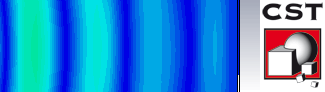 z
Milloin todellista aaltoa (palloaalto!) voidaan 
pitää tasoaaltona?
Ajasta riippuva kenttä
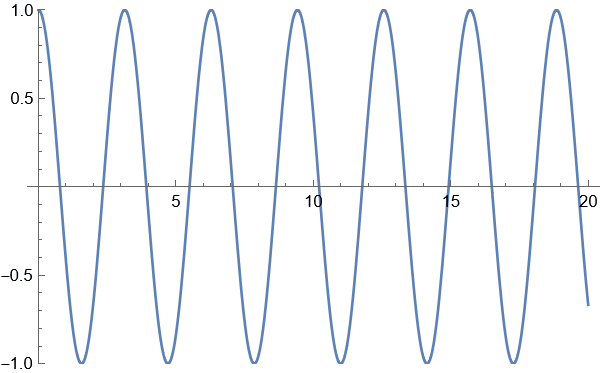 z (m)
Ajasta riippuva kenttä
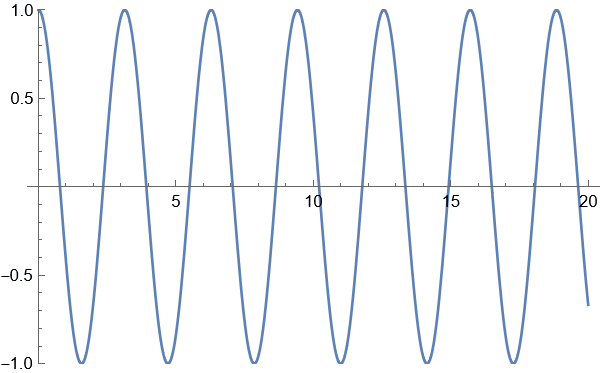 z (m)
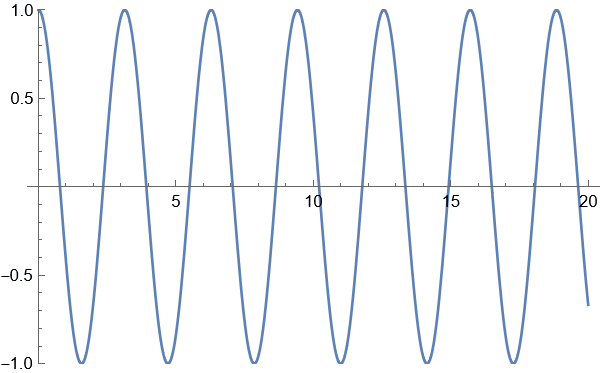 z
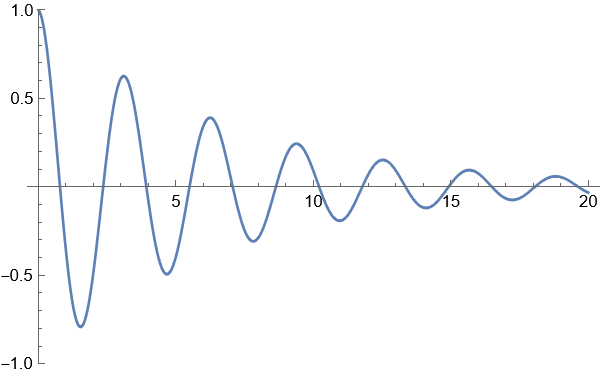 z
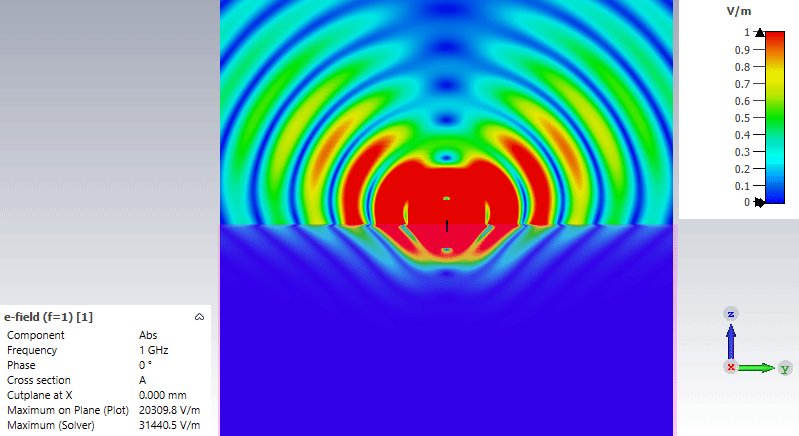 Pystysuora lyhyt dipoliantenni
puoliksi ilmassa, puoliksi häviöllisessä väliaineessa
ilma
εr = 1
rajapinta
häviöllinen väliaine
εr = 2 ja σ = 0,10 S/m
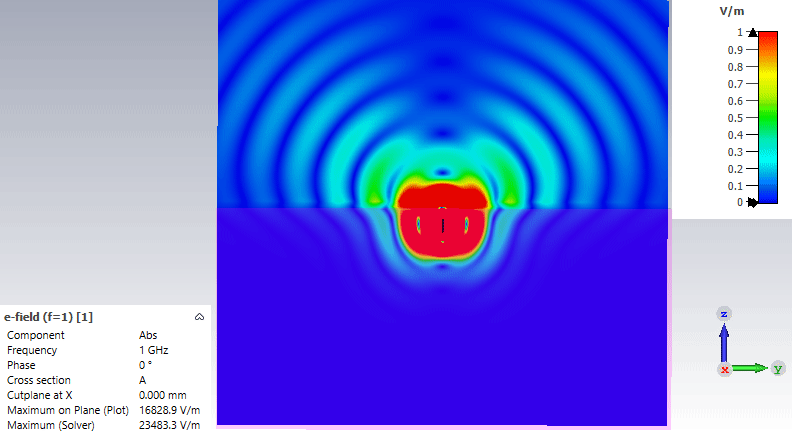 Pystysuora lyhyt dipoliantenni
häviöllisessä väliaineessa, yläreuna yhden antenninmitan rajapinnasta
ilma
εr = 1
väriskaala 
säilyy 
samana!
rajapinta
häviöllinen väliaine
εr = 2 ja σ = 0,10 S/m
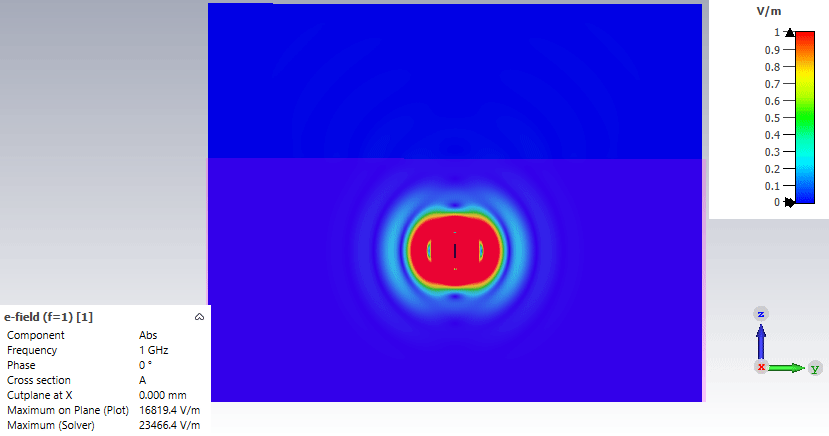 Pystysuora lyhyt dipoliantenni
häviöllisessä väliaineessa, yläreuna kuuden antenninmitan päässä rajapinnasta
ilma
εr = 1
rajapinta
väriskaala 
säilyy 
samana!
häviöllinen väliaine
εr = 2 ja σ = 0,10 S/m
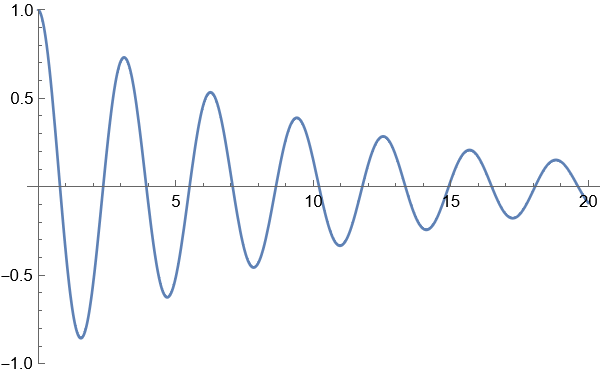 z
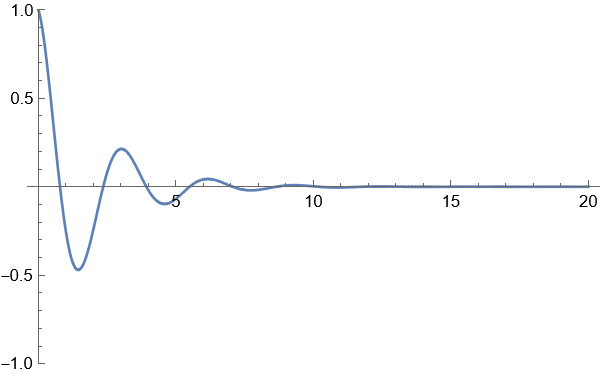 z
Testaa kotona Mathematicalla:
Tunkeutumissyvyys ja virran ahtautuminen
virrantiheyden amplitudi (|J|/J0)
z
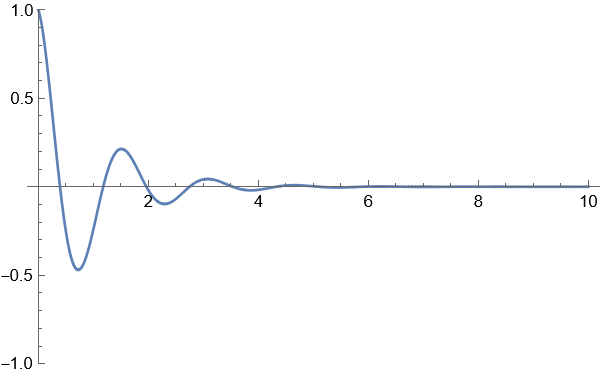